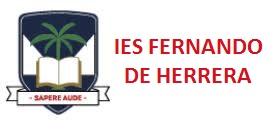 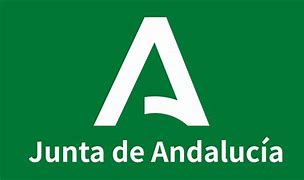 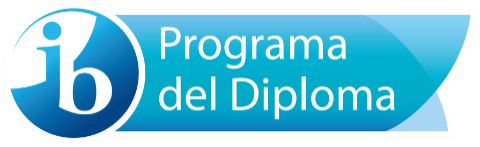 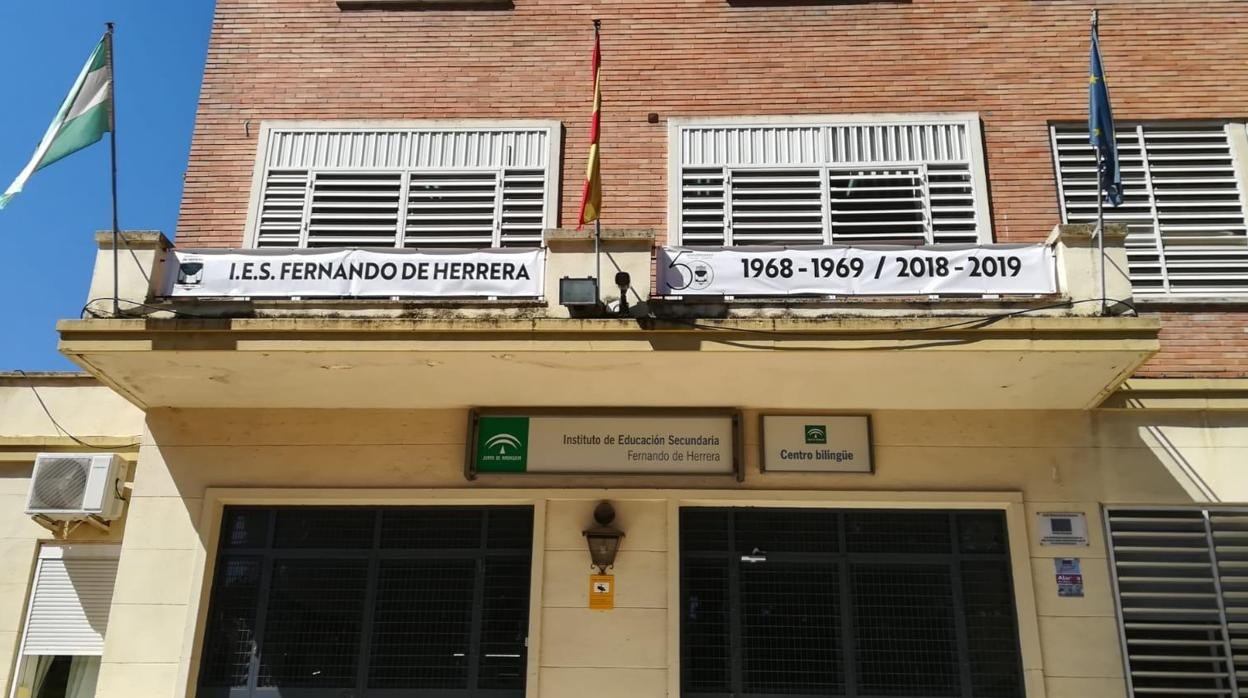 IES FERNANDO DE HERRERA
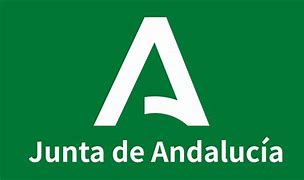 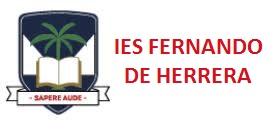 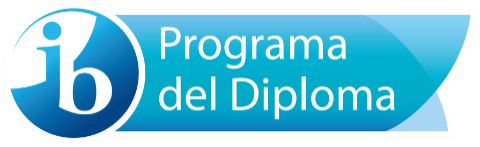 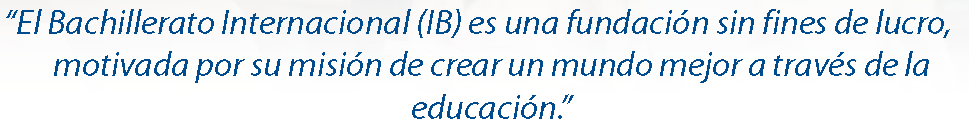 El Programa del Diploma es un plan de estudios de dos años que prepara a los estudiantes para acceder a universidades de prestigio en todo el mundo. Está diseñado para desarrollar jóvenes con habilidades críticas, capacidad de investigación, mentalidad internacional y un fuerte sentido de responsabilidad social.
Consta de dos cursos.
Está orientado a promover el pensamiento crítico, la autonomía del  estudiante y el aprendizaje interdisciplinario.
Combina contenidos teóricos y prácticos con la exploración de realidades globales.
Currículum preuniversitario.
Reconocido en universidades de más de cien países del mundo.
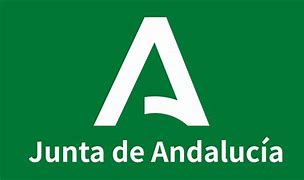 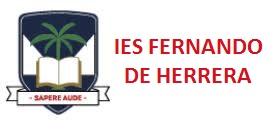 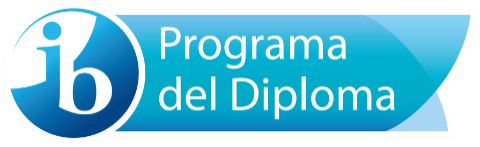 Los estudiantes deben cursar seis asignaturas y completar tres componentes troncales.
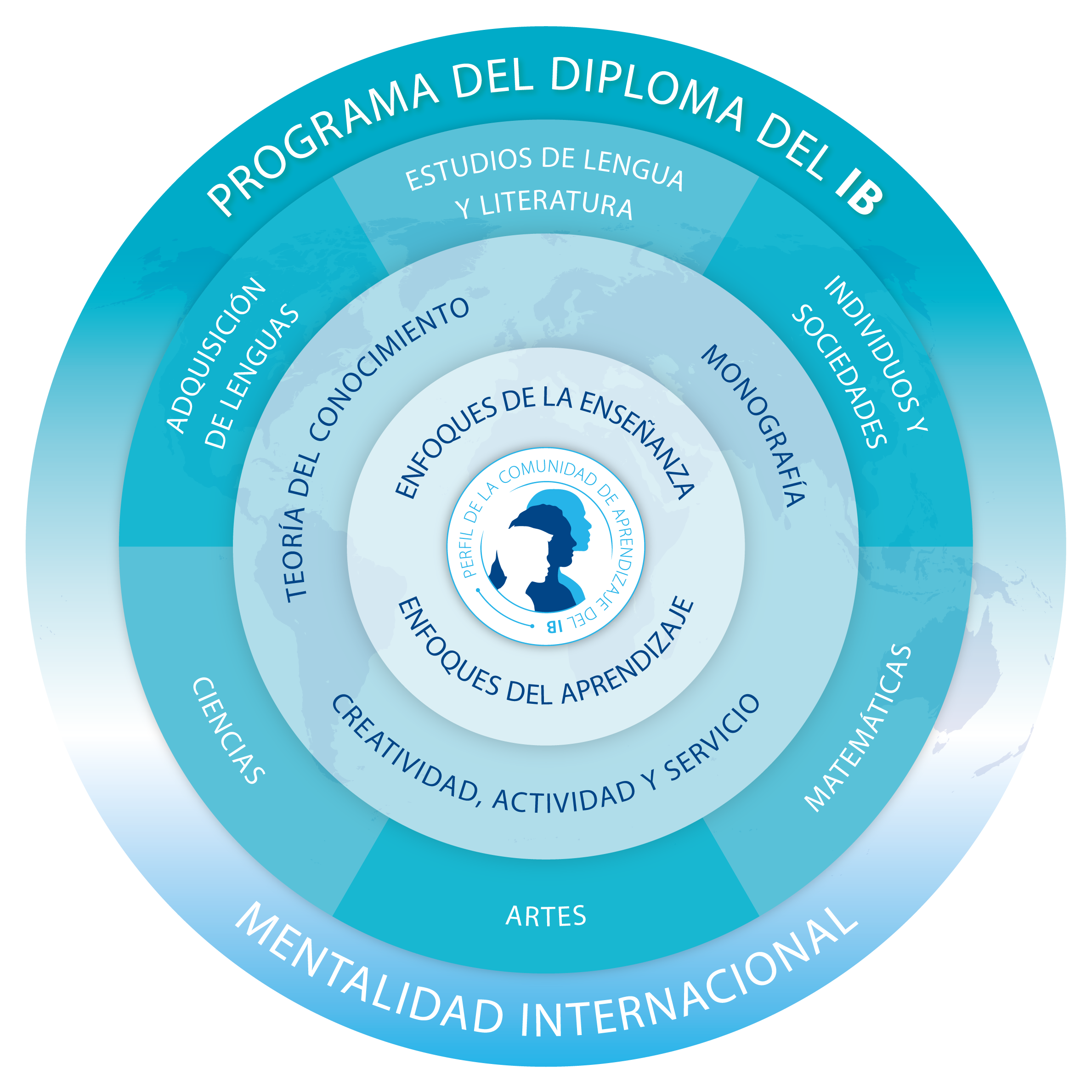 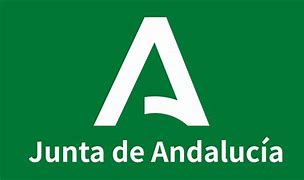 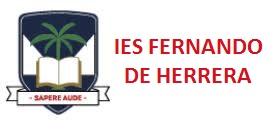 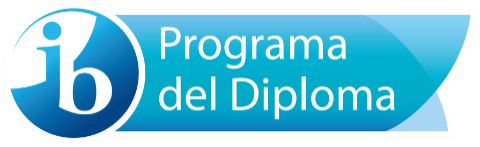 ENFOQUE DE ENSEÑANZA APRENDIZAJE
PERFIL ALUMNADO.
El programa busca formar estudiantes que sean:
Indagadores: Con curiosidad intelectual y amor por el aprendizaje.
Informados e instruidos: Conocimiento amplio y profundo en distintas áreas.
Pensadores: Capaces de analizar problemas y tomar decisiones razonadas.
Comunicadores: Que se expresan con eficacia en más de un idioma.
Íntegros: Honestos y responsables con sus actos.
De mentalidad abierta: Respetuosos con las diferencias culturales.
Solidarios: Comprometidos con el bienestar de los demás.
Audaces: Dispuestos a afrontar desafíos con determinación.
Equilibrados: Que buscan armonizar aspectos académicos y personales.
Reflexivos: Capaces de evaluar sus propias experiencias.
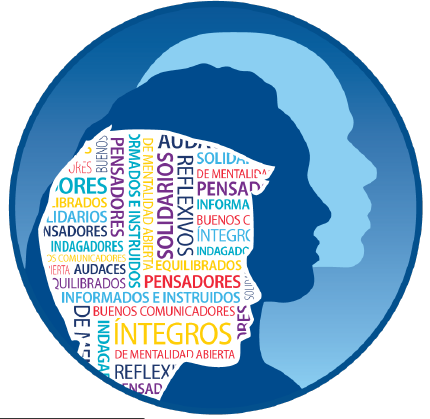 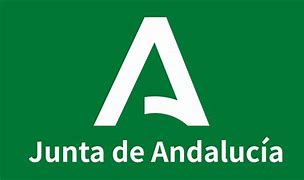 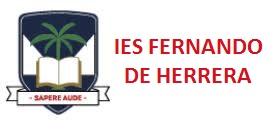 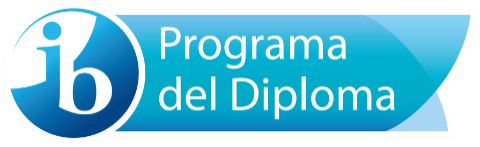 COMPONENTES troncales
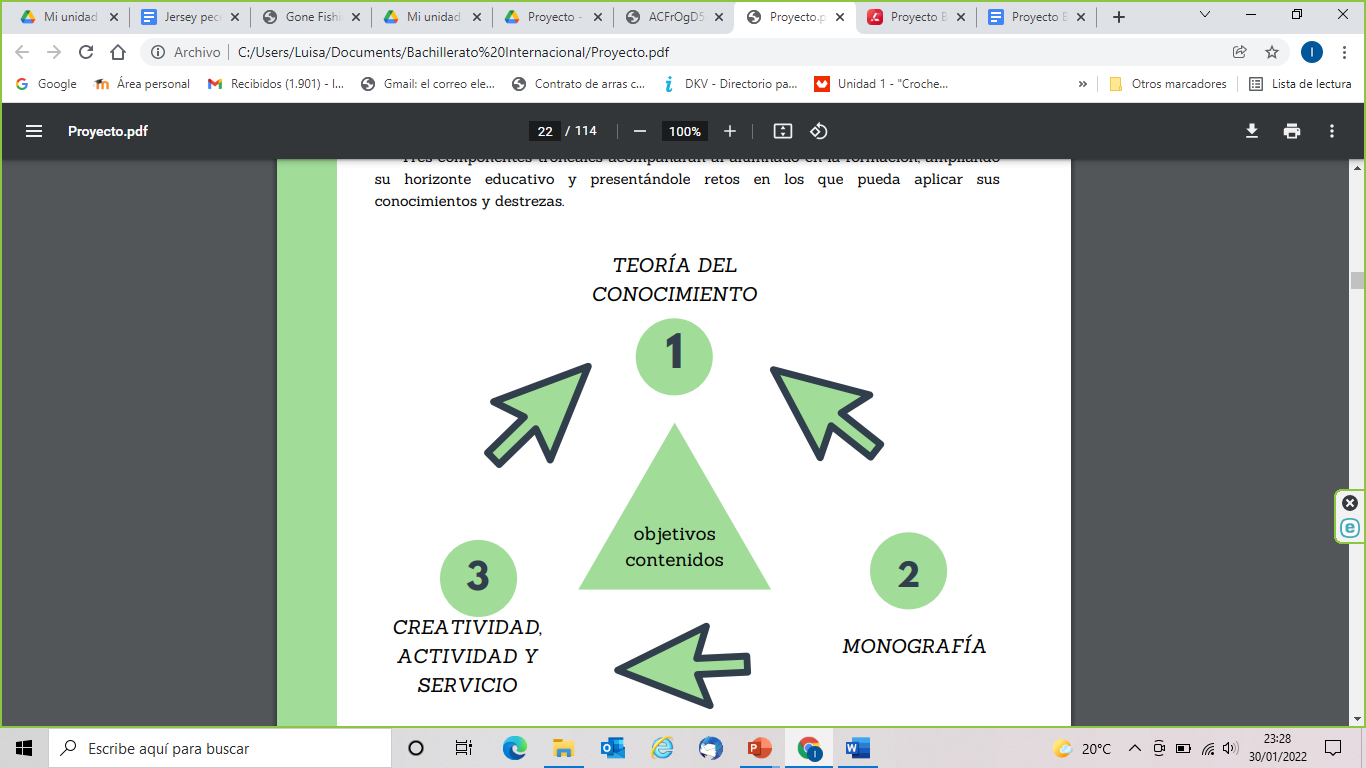 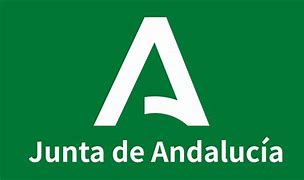 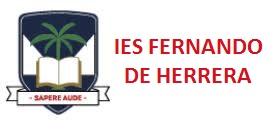 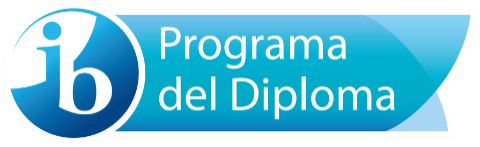 Teoría del conocimiento
Invita a los estudiantes a reflexionar sobre la naturaleza del conocimiento y a cuestionar cómo sabemos lo que afirmamos saber, a aprender a pensar críticamente sobre el conocimiento y las formas en que lo adquirimos. 
100 horas lectivas en dos años.
Ensayo  de 1600 palabras.
Evaluación externa.
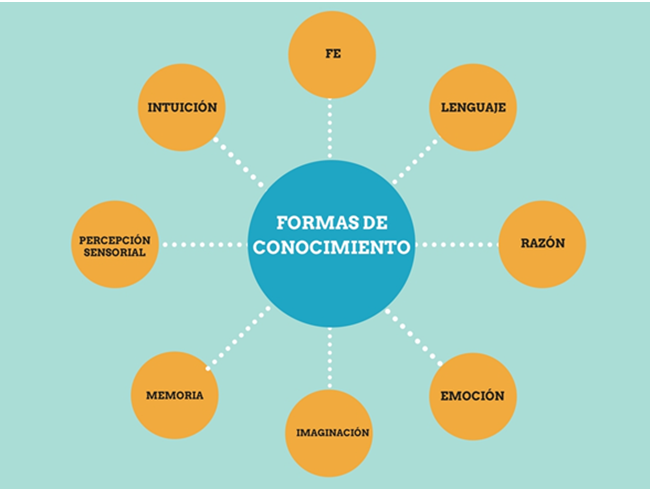 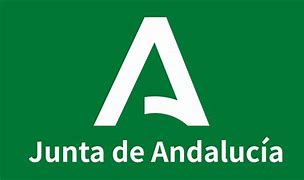 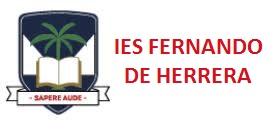 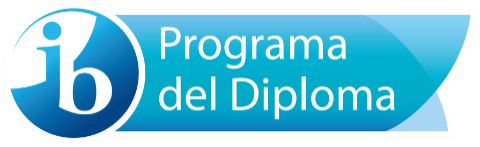 monografía
Es un trabajo de investigación de carácter académico que el estudiante elabora de manera individual sobre un tema específico, perteneciente a una de las asignaturas del PD. Tiene una extensión máxima de 4.000 palabras y debe cumplir con criterios rigurosos de investigación, argumentación y citación.
Ayuda de un profesor supervisor.
40 horas de trabajo.
Evaluación externa.
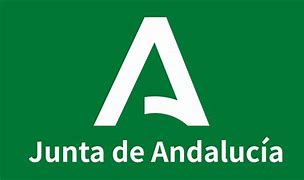 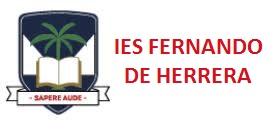 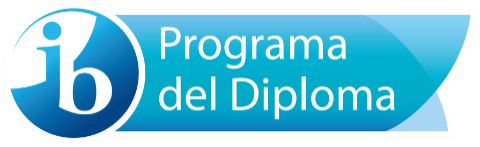 Creatividad, actividad y servicio
Actividades artísticas, deporte, voluntariado en beneficio de la comunidad.
Carpeta CAS: Reflexión y pruebas sobre las experiencias CAS realizadas.
Experiencias a lo largo de los dos cursos (18 meses).
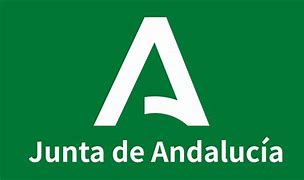 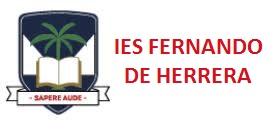 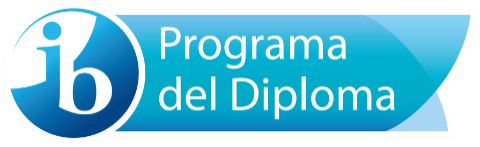 asignaturas curriculares(seis grupos de asignaturas CON NIVEL NS O NM)
GRUPO IV: CIENCIAS
   Química(NM), Física(NM)y Biología (NS y NM)

GRUPO V: MATEMÁTICAS
Matemáticas Análisis y Enfoques (NM, NS)
Matemáticas Aplicaciones e Interpretación (NM)

GRUPO VI: ARTES
GRUPO 1: ESTUDIOS DE LENGUA Y LITERATURA
           Lengua y Literatura (NS)

GRUPO II: ADQUISICIÓN DE LENGUAS
Inglés(NS), Francés(NS) y Latín (NM)

GRUPO III: INDIVIDUOS Y SOCIEDADES
Historia(NS y NM), Gestión empresarial(NM)
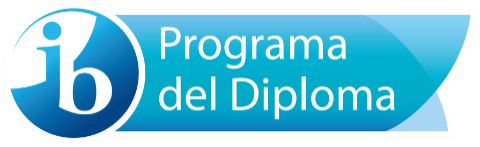 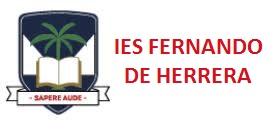 Currículum del programa diploma
ASIGNATURAS TRONCALES:
Teoría del conocimiento, Monografía, CAS.

ASIGNATURAS CURRICULARES:
Seis asignaturas,  una de cada grupo 
3  de NS (240 horas lectivas  180 teóricas- 60 prácticas)
3 de NM (150 horas lectivas 110 teóricas, 40 prácticas)
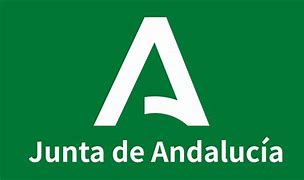 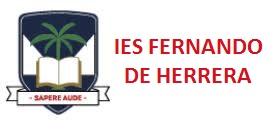 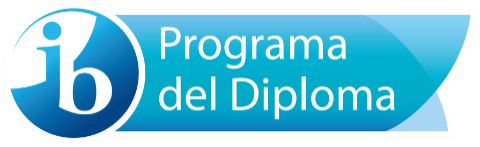 Currículum pd En el ies Fernando de herrera
Humanidades o Sociales

1.- Español A: Lengua y Literatura NS
2.- Inglés B NS / Francés B NS  
3.- Historia: NS
4.- Biología NM 
5.- Matemáticas (MAI) NM
6.- Gestión Empresarial NM/ Latín NM
Ciencias Tecnológico o Biosanitario

1.- Español A: Lengua y Literatura NS
2.- Inglés B NS  / Francés B NS
3.- Historia : NM 
4.- Química NM
5.- Matemáticas (MAE) NS/NM
6.- Física NM / Biología NS
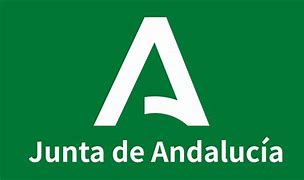 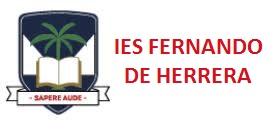 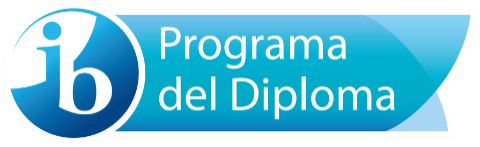 Políticas que rigen el IBADMISIÓNLINGÜÍSTICAINTEGRIDAD ACADÉMICAINCLUSIÓNEVALUACIÓN
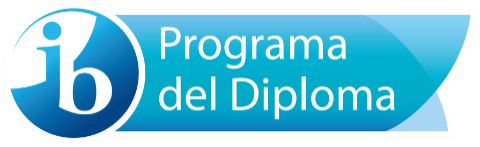 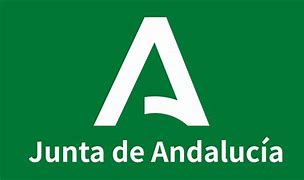 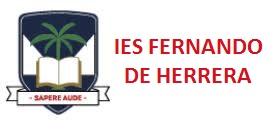 Política de admisión
Normativa andaluza vigente:
Decreto y Orden de escolarización Consejería de Desarrollo Educativo y Formación Profesional.
Resolución de 30 de enero de 2025 por la que se dictan Instrucciones que regulan la admisión en el PD del BI.
Procedimiento:
 Solicitud de admisión, del 1de marzo al 31 de marzo de 2025 mediante Anexo I (adjunto en la Resolución).
 Se podrán solicitar hasta dos centros en orden de preferencia.
 Selección vinculada a la nota media del último curso cursado de la ESO (Adjuntar documentación).
 Publicación de listas provisionales de admitidos y excluidos el 30 de mayo.  Alegaciones hasta 4 de junio.
 Publicación lista definitiva de admitidos el 20 de junio.
 Matriculación del 1 al 10 de julio.
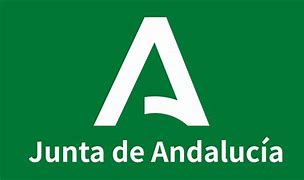 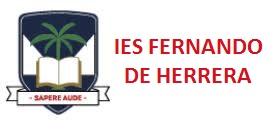 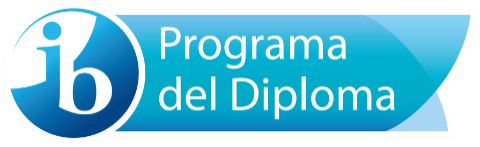 Política de admisión
Oferta de plazas: 35   
Reparto de plazas:
Reserva de cinco plazas para Francés como Lengua B.
Reserva cinco plazas para Latín.
Reserva de 12 plazas para alumnado del IES Fernando de Herrera y centros adscritos.
Resto de plazas y sobrantes para alumnado de otros centros, ordenado según su nota media.
El alumnado que no obtenga plaza pasará a formar parte de la lista provisional de espera.
El alumnado que obtenga plaza habrá de formalizar su matrícula 1 y 10 de julio de 2025.
Renuncias: Dos momentos.
Hasta 31 de octubre en 1º de Bachillerato (no se garantiza otra plaza en el centro).
Antes de comenzar el 2º curso de Bachillerato (no se garantiza otra plaza en el centro).
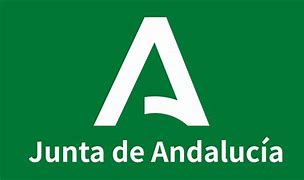 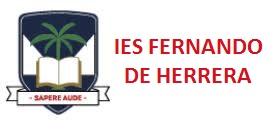 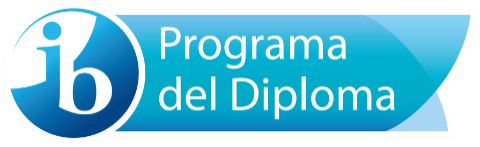 Política INCLUSIÓN
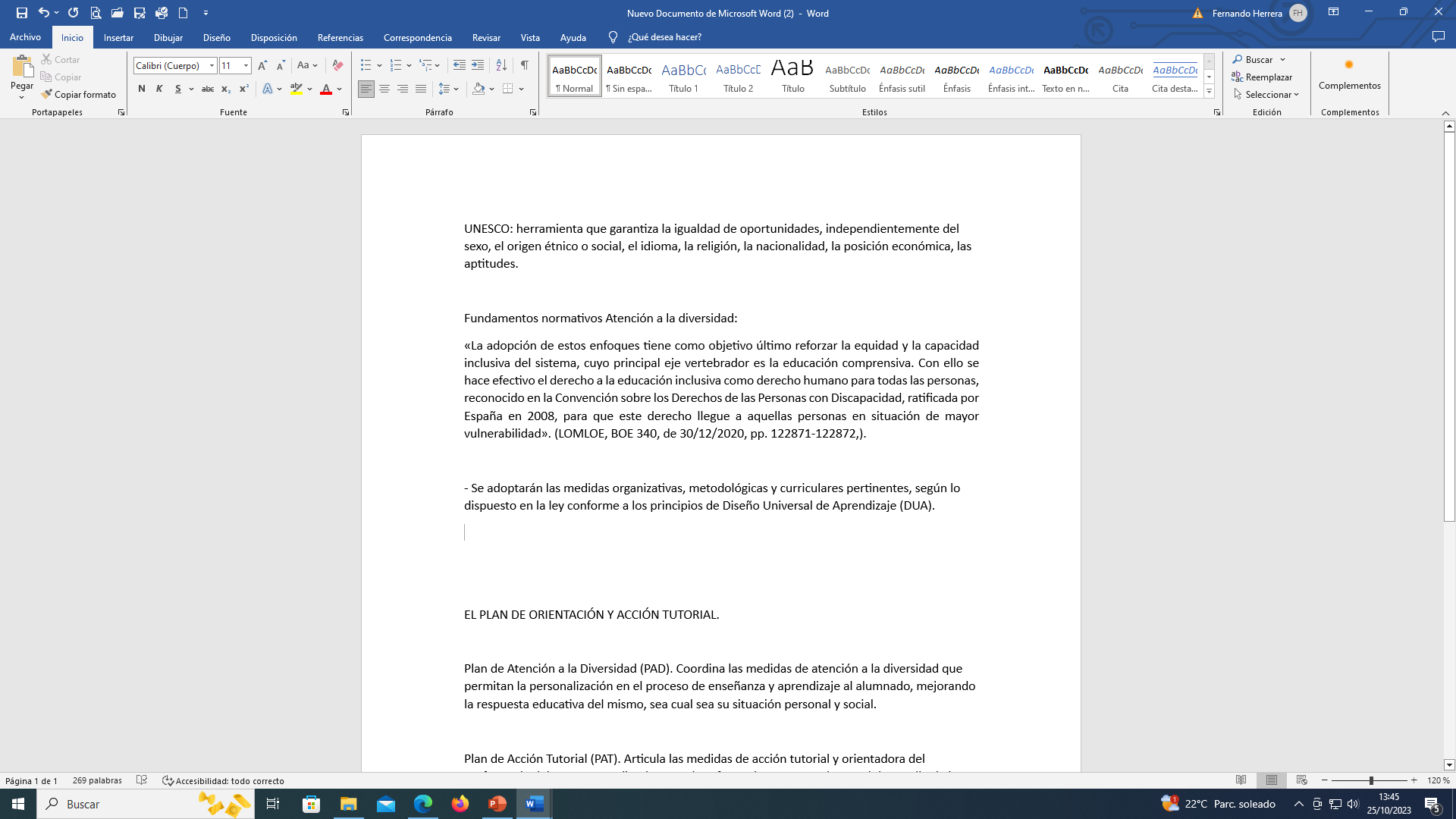 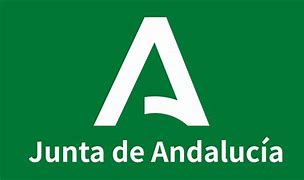 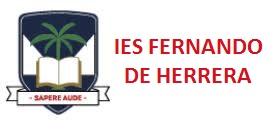 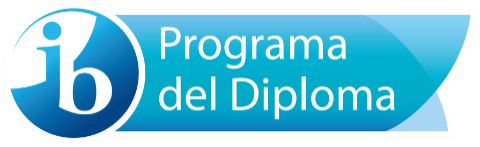 Política INCLUSIÓN
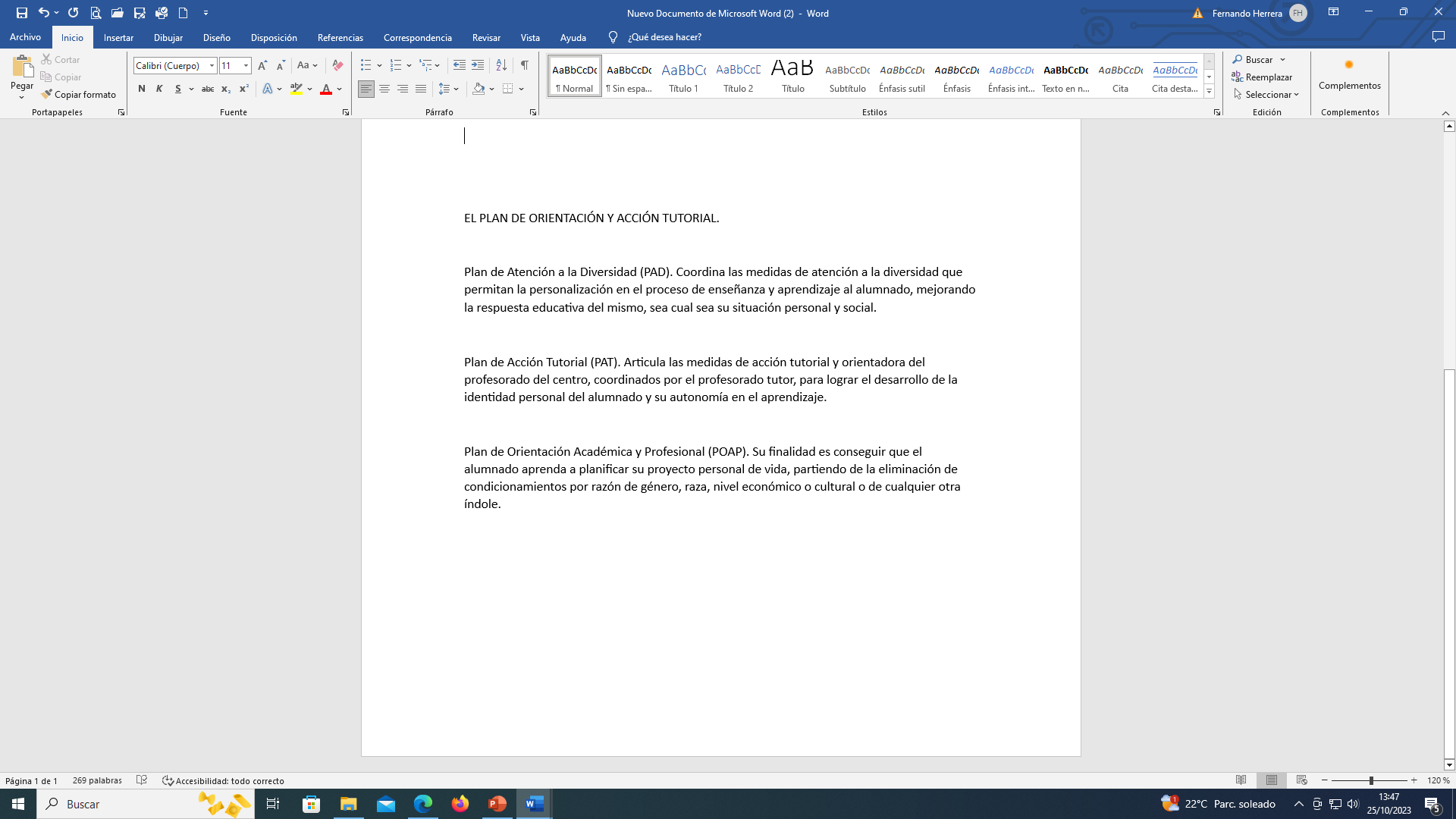 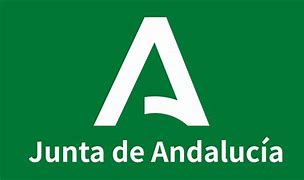 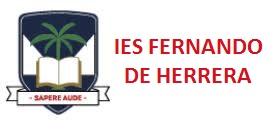 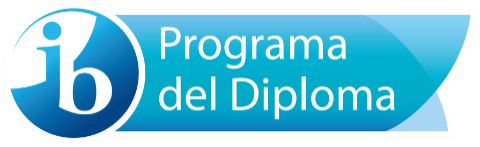 Política INTEGRIDAD ACADÉMICA
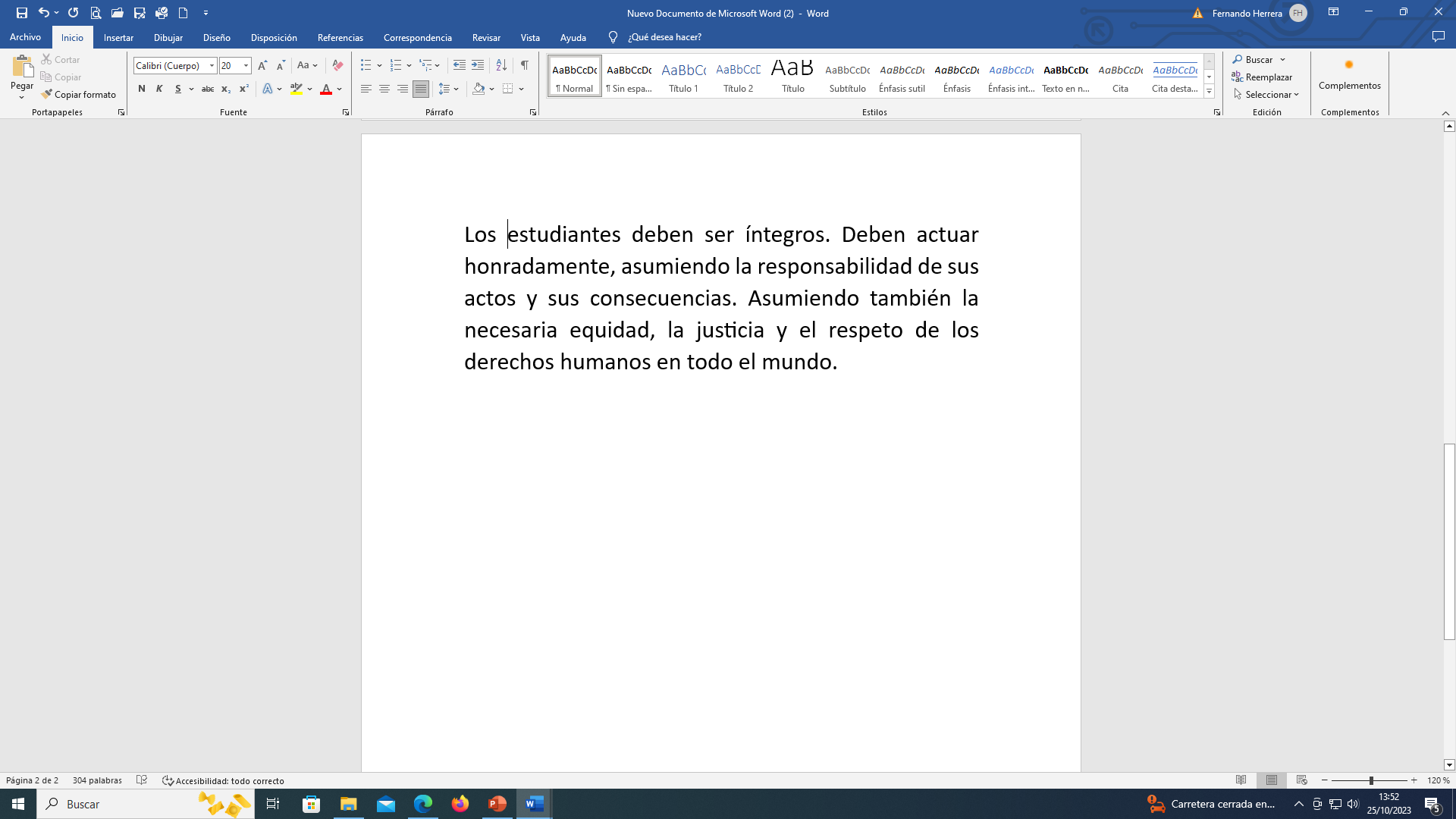 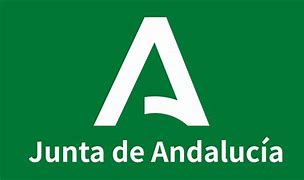 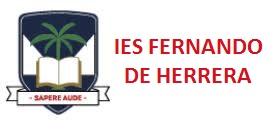 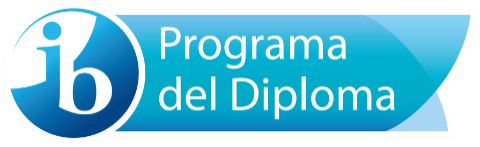 Política LINGÜÍSTICA
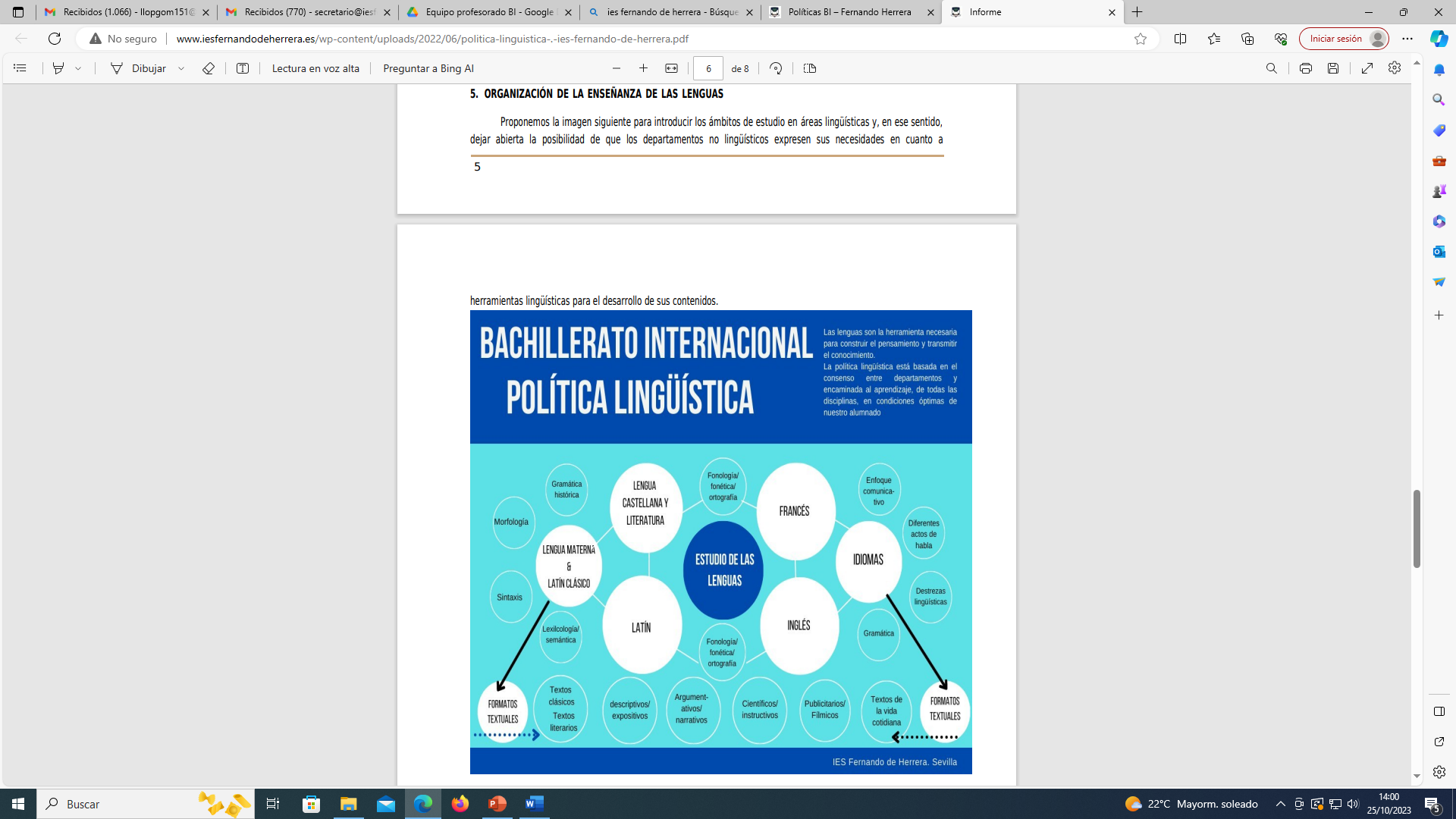 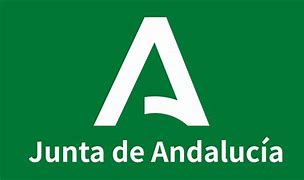 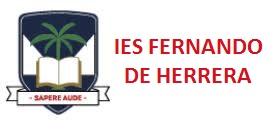 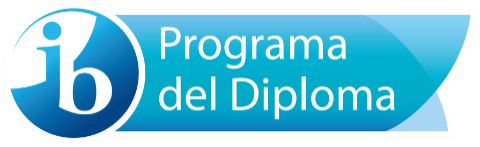 Política de EVALUACIÓN
Características evaluación:  formativa y sumativa.
Tipos evaluación:  interna y externa.
Convocatoria en mayo del segundo año.
Obtención del título: puntuación mínima de 24 puntos máxima de 45.
Calificaciones:  7 puntos máximo de cada una de las asignaturas curriculares
                       3 puntos máximos de la suma entre las troncales Monografía y Teoría del conocimiento.
Requisito obligatorio: superar la asignatura troncal de CAS.
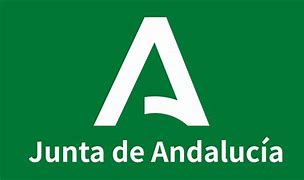 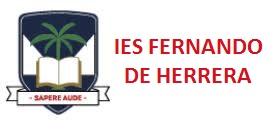 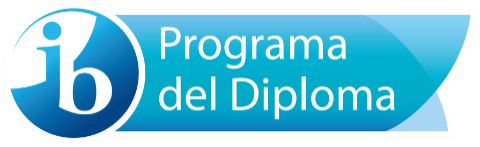 Comparativa evaluación bi/lomloe
Hasta 10 puntos y título de Bachiller.
Calif LOMLOE
Calificación  BI
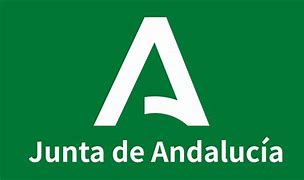 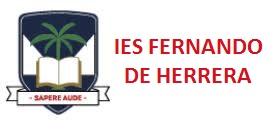 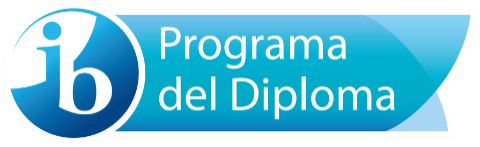 Comparativa evaluación bi/lomloe
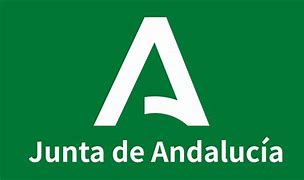 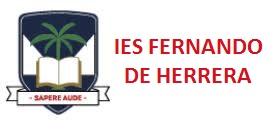 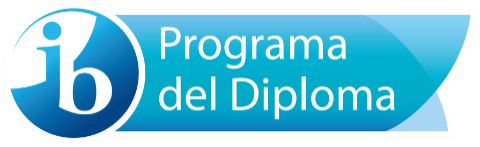 Acceso a la universidad
Acceso a la Universidad española
Resto de España
Bachiller
BI
credencial de la UNED
Andalucía
PEvAU
Aragón, Madrid, Canarias. Valencia, Castilla-La Mancha
P. Específica PEvAU
Resto  de universidades
0.6 x PEvAU+0.4 x Bach+ PespPEvAU
BI+Pesp PEvAU
P. Específica PEvAU
Adjudicación de grados
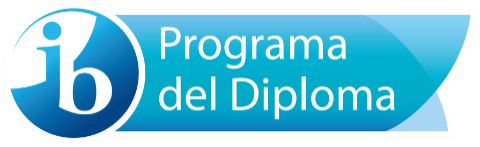 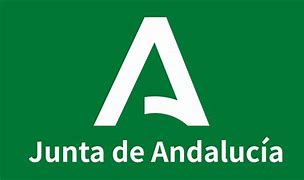 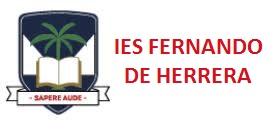 PROPUESTA CURRICULAR (INTERNACIONAL + LOMLOE)
Iº

B.

I
N
T
E
R
N
A  
C
I
O
N
A
L
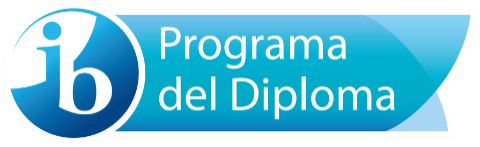 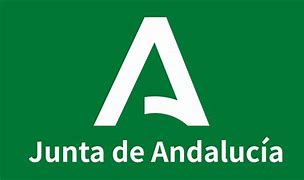 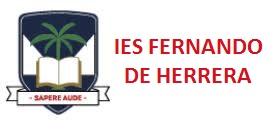 PROPUESTA CURRICULAR (INTERNACIONAL + LOMLOE)
2º

B.

I
N
T
E
R
N
A  
C
I
O
N
A
L
OPTATIVAS 2º BACHILLERATO (A EXCEPCIÓN BACH. TECNOLÓGICO)
Segunda Lengua Extranjera.
Programación y computación.
Psicología.
Tecnología de la Información y la comunicación II.
Fundamentos de administración y gestión.
Actividad Física, Salud y Sociedad.
Geografía.
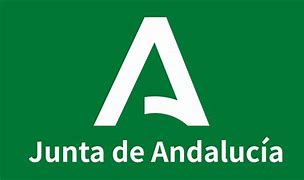 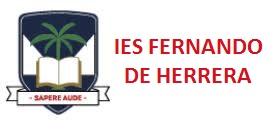 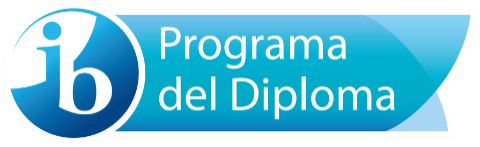 Gracias por su atención

bachilleratointernacional@iesfernandodeherrera.es